Французский импрессионизм-начало кардинальных перемен в образном содержании искусства
Гужева Н.А.
Клод Оскар Монедама с зонтиком, повернувшаяся налево
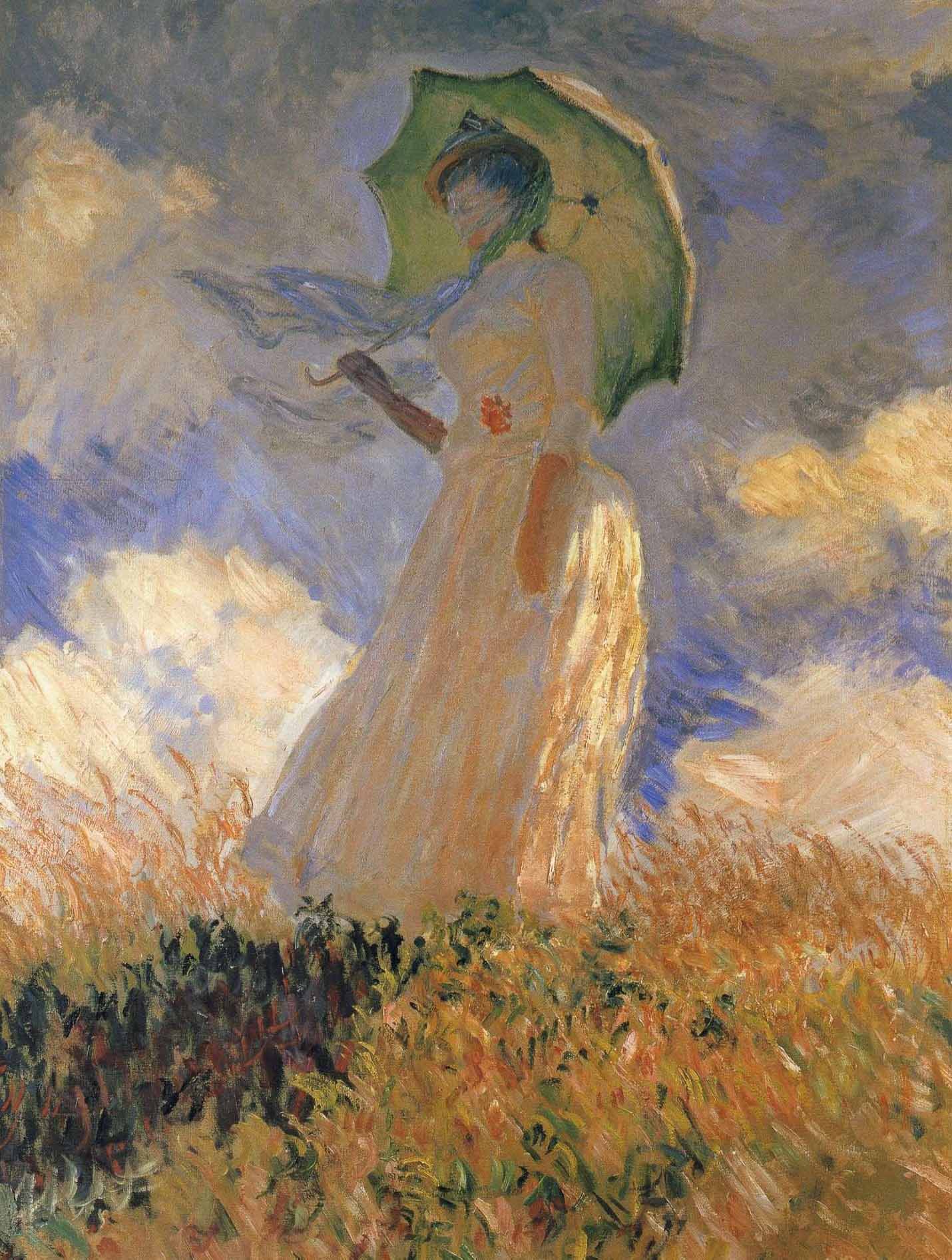 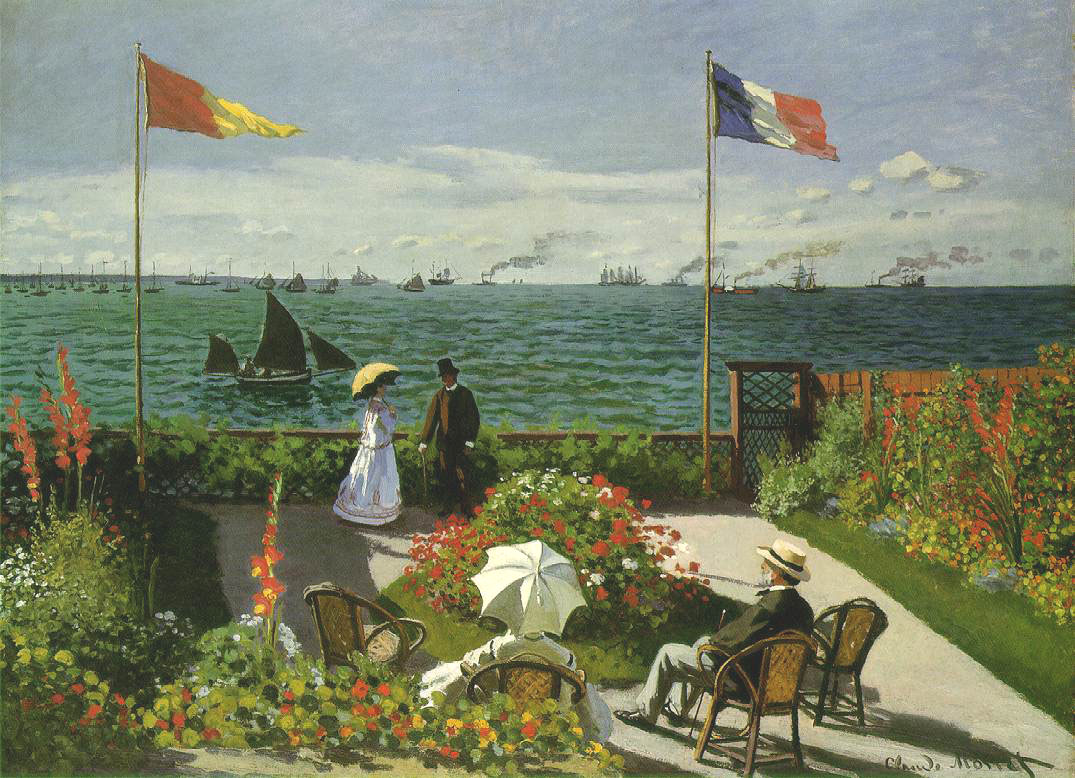 Терраса в Сент-Адресс
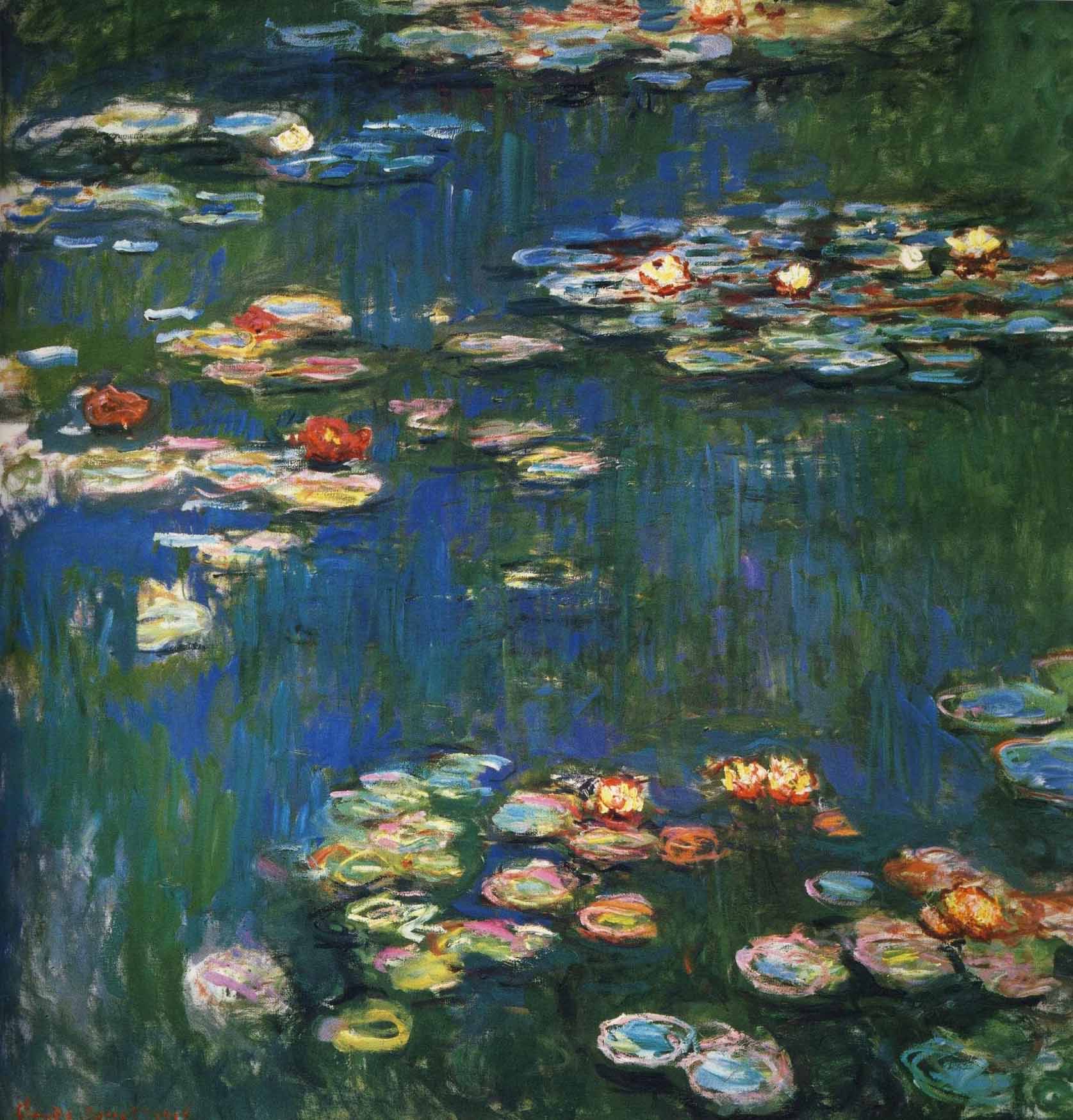 Кувшинки
Маннпорт
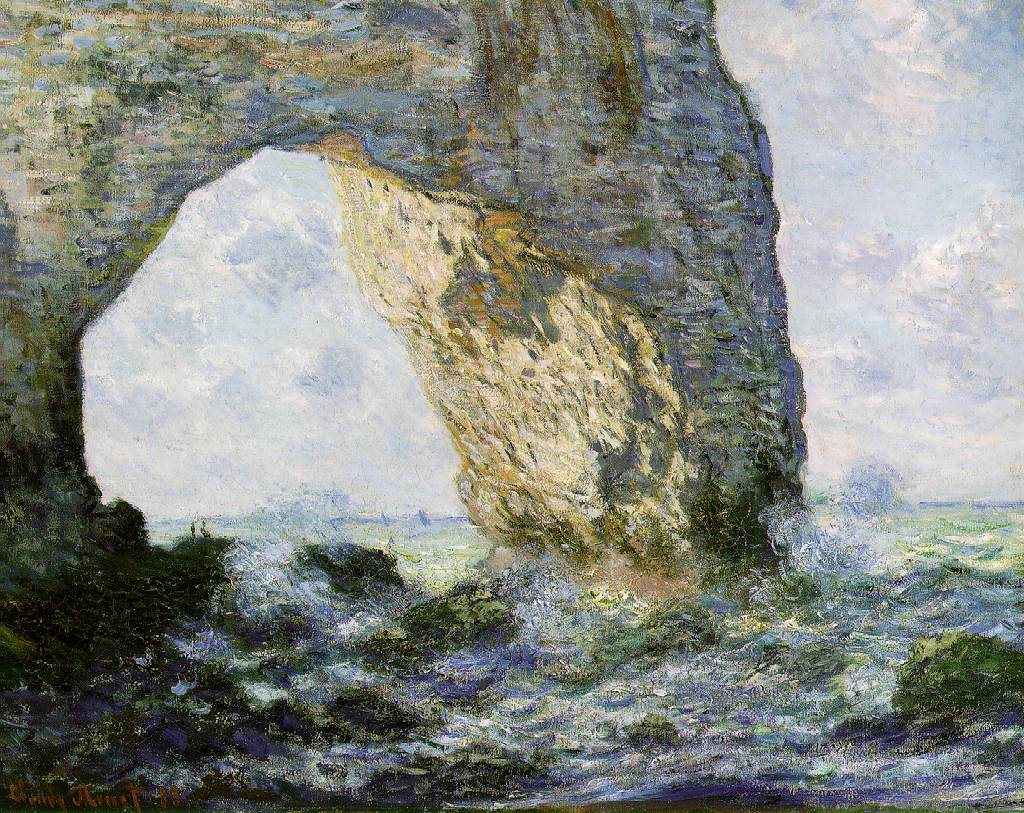 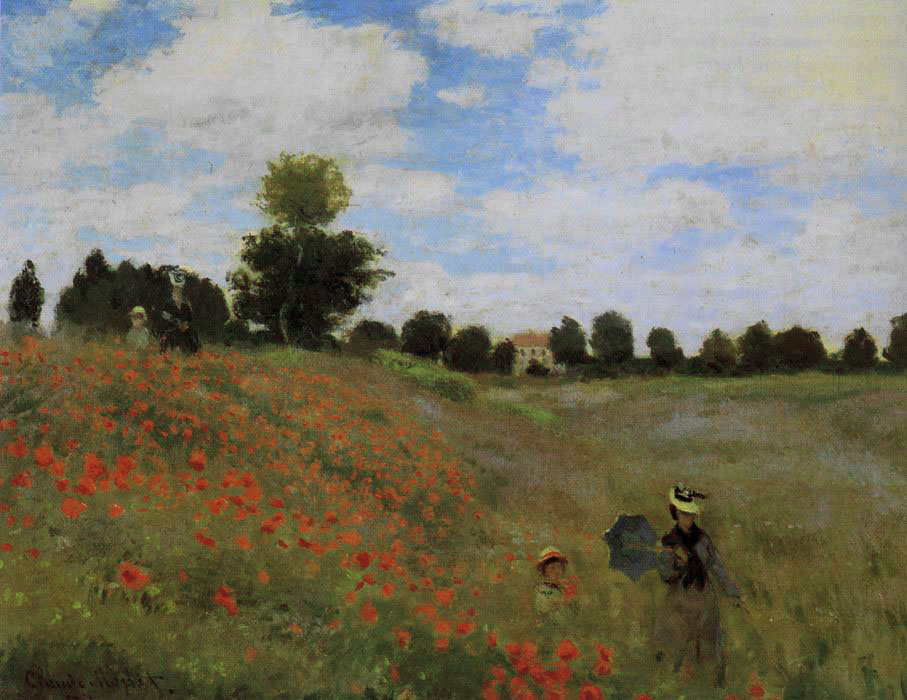 Поле маков
Пьер-Огюст Ренуар
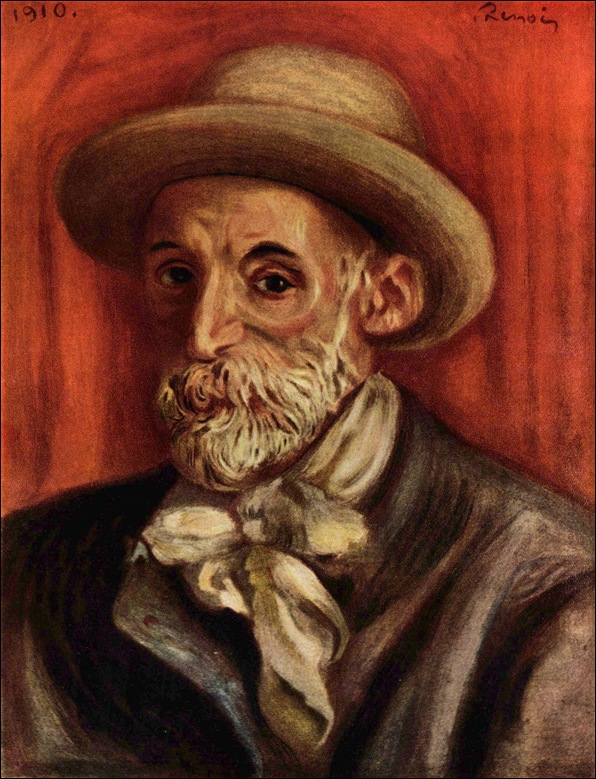 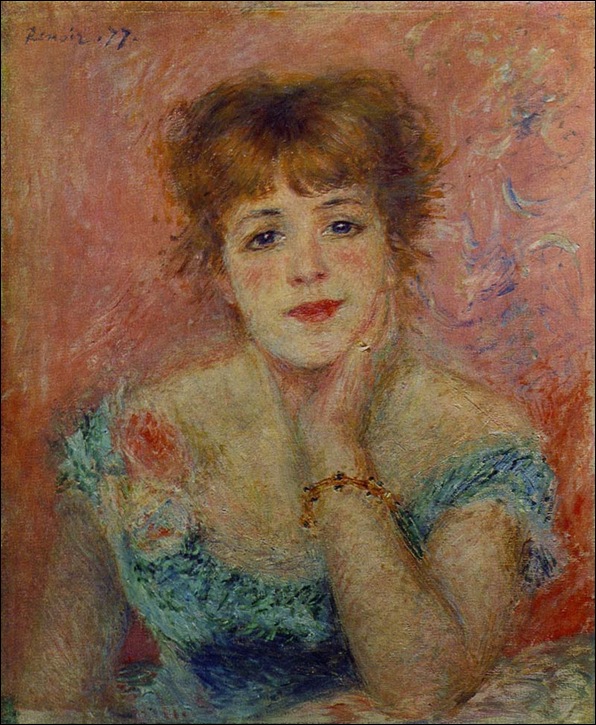 портрет Жанны Самари
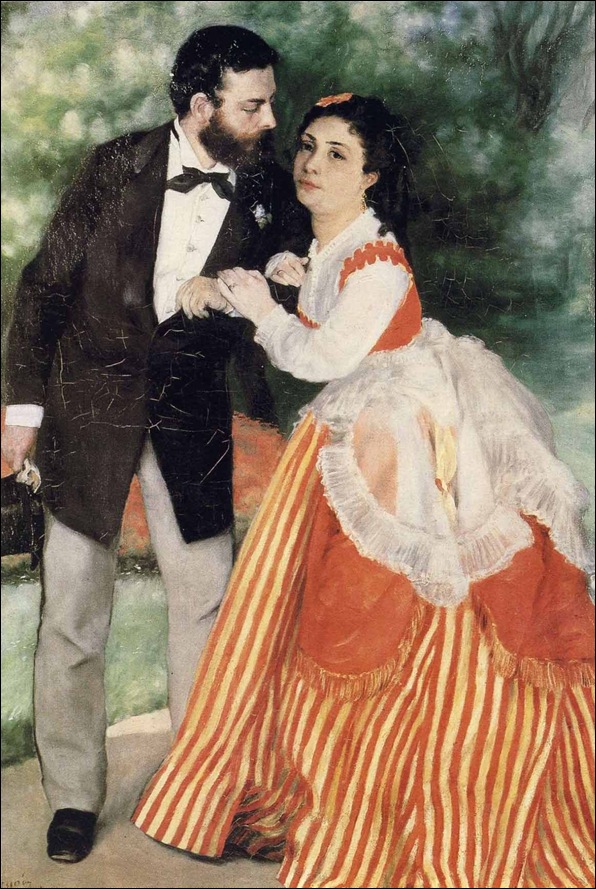 Альфред Сислей и его жена
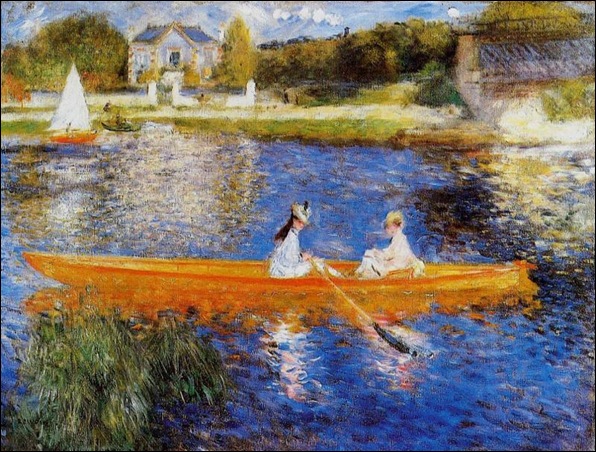 Сена возле Асньера
Деревенский танец
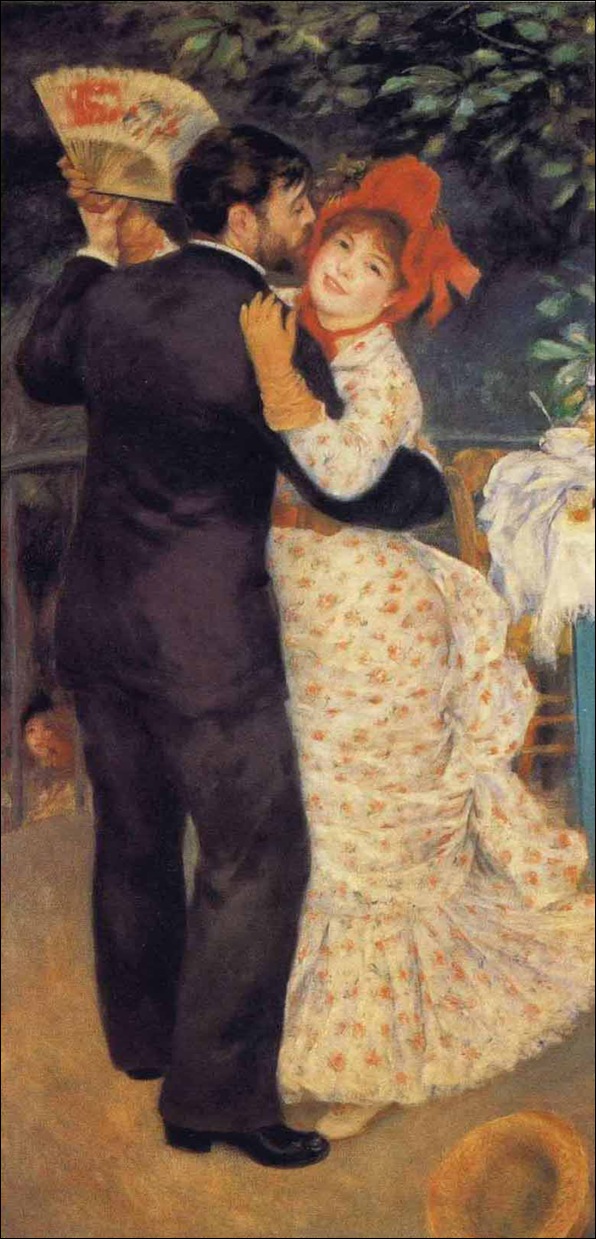 Эдуард Мане
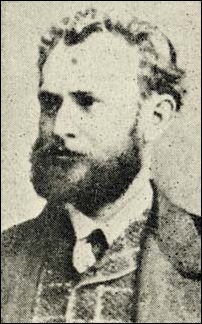 Портрет Антонена Пруста
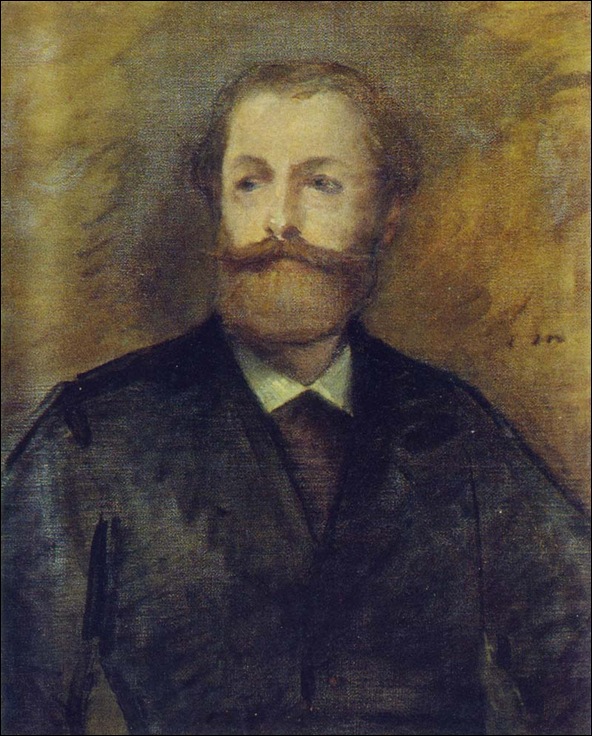 Кабачок
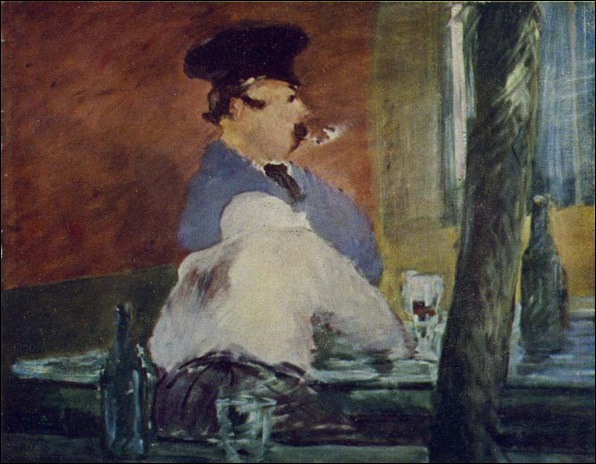 Клод Дебюсси (1862-1918)
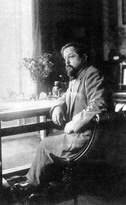 Морис Равель (1875-1937)
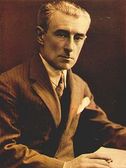